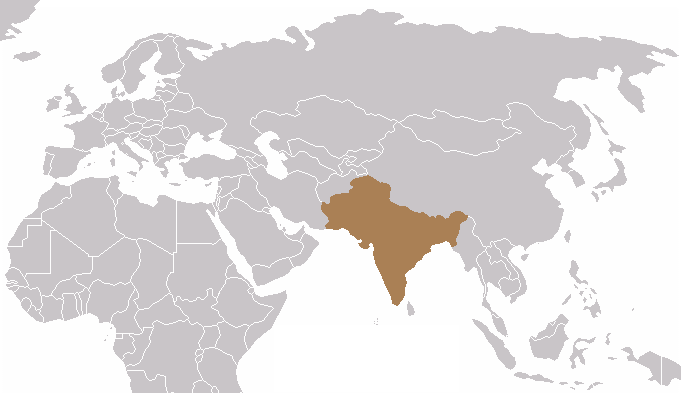 Hin 415 Hindistan bağımsızlık hareketi ve tarihi11. Hafta  1940’lar Zafer ve Trajedi II
Doç. Dr. Yalçın Kayalı
Ankara Üniversitesi
Dil ve Tarih-Coğrafya Fakültesi
Doğu Dilleri ve Edebiyatları Bölümü
Hindoloji Anabilim Dalı
SİMLA KONFERANSI’NDAN KABİNE HEYETİNE
Haziran 1945’te genel vali Lord Wavell, yazlık başkent Simla’da, hapisten yeni çıkmış olan Gandhi’yle, Cinnah’la ve Kongre liderleriyle bir araya geldi. Wavell, siyasi çözümsüzlüğe bir son vermek için geçici hükümet olarak görev yapacak, tamamen Hintlilerden oluşan bir yürütme konseyi kurma fikrindeydi. Konseyin ‘’Hindu Kastı’ndan’’ ve Müslüman toplumundan seçilmiş eşit sayıda üyeden oluşması planlandıysa da, Cinnah bütün Müslüman adayların Müslüman Birliği’ne atanması konusunda ısrarcıydı. Cinnah, Kongre’nin veya Pencab Birlikçilerinin Müslümanları temsil etmesini istemiyordu. İngiltere, Cinnah’ın Simla Konferansı’nı karaya oturtmasına izin verdi.

İngiltere gittikçe gücünü ve yönetme kabiliyetini kaybediyordu. Temmuz 1945’te, Churchill yerine Clement Attlee önderliğindeki İşçi Partisi hükümeti geçti. Attlee’nin zaferi, Hindistan’a bağımsızlık yolunu açtı. Daha da önemlisi İngilizler her ne kadar savaştan galibiyetle çıksalar da, çarpışmalarda çok kayıp vermişti.
İngilizler açısından ‘’oyunun sonu’’ 1945-46 kışında gerçekleşen seçimlerle başladı. Siyası arenada ilk defa, yalnızca Kongre ve Müslüman Birliği karşı karşıya kaldı. Kongre, gayrimüslim bölgelerde oyların %90’ını aldı ve sekiz vilayette hükümet kurdu. Müslüman Birliği, yasana organında Müslümanlara ayrılmış 30 sandalyeyi aldı ve vilayetlerdeki Müslümanlara ayrılmış 500 sandalyenin 442’sini kazandı. Ardından Cinnah, kırsal kesimde çok güçlü olan dergah pirlerinin yardımını istedi. Pirlerin yardımıyla, şehirlerden gelen öğrenci aktivistleri harekete geçiren Cinnah, ‘’İslam Elden Gidiyor!’’ haykırışlarıyla kırsal kesimde oyunu arttırdı. 

Cinnah her şeyden önce Pakistan’ın, Hindu Hindistan’la eşit olmasını istiyordu. Bunun da, bir araya getirilmiş vilayetlerle sağlanabileceğini düşünüyordu. Nehru, 10 Temmuz 1946’da yaptığı kışkırtıcı konuşmasında, Cinnah’ın kilit unsuru olan vilayetlerin zorla birleştirilmesi fikrine şiddetle karşı çıktı.
KIYIM VE BÖLÜNME
“Gruplardan oluşan” Pakistan fikrini kabul ettiremeyen Cinnah köşeye sıkıştı ve ümidini kaybetti. Şimdi, daha önce elinin tersi ile ittiği, “eski püskü” Pakistan fikrini kabul etmek zorundaydı. Buna ulaşmak ve Kongre’ye nihai anlaşmada kenara itilemeyeceğini göstermek maksadıyla “doğrudan eylem” kararı oldu. Böyle yaparak, istemeden de olsa bağımsızlığının güzelliğini bozacak büyük bir isyan ve kıyımı başlatmış oldu.
16-20 Ağustos 1946’da kalabalıkların sokaklara akın ettiği büyük Kalküta Katliamın’da her iki taraftan da 4.000 kişi öldürüldü, binlerce kişi yaralandı ve evsiz kaldı. Bunu, Bihar’da 7.000 Müslüman ve Bengal, Noakhaki’de daha az sayıdaki Hindu’nun öldürüldüğü olaylar izledi. 
Pencap’ın denetimi için verilen mücadele 1947’de de devam etti. Müslümanlar seçim bölgelerinde zafer kazansalar bile istenen koltuk sayısına ulaşamayan Cinnah mart’ta bir sivil itaatsizlik kampayasıyla hükümeti devirdi.
Çıkan isyanlar görülmüş en büyük soykırımın önünü açtı. Ancak, Pencap’taki çekişme sadece Hindu ve Müslümanları karşı karşıya getirmedi. Lohor ve kutsal şehirleri Amritsar çevresinde çoğunluğu sağlayan Sihler için her hangi bir bölünme kendileri için aforoz anlamına geliyordu. Pakistan’a dahil olmaları halinde güvenmedikleri Müslümanların insafına kalacaklar ya da Pencap’ın Müslümanlar ve Hindular arasında bölünmesi halinde zaten azınlıkta olan Sihler de ayrılıcak ve daha da güçsüz bir konuma düşmekten endişe ediyorlardı.
Hindistan’nın Kuzeyi ve doğusu kaosa sürüklenirken, İngiltere başbakanı, Şubat 1947’de Lord Mauntbatten’ı son genel vali olarak atadığını ilan etti. Son valinin haziran 1948 itibariyle yönetimi devretmesi kararı kısa süre sonra 15 Ağustos 1947’ye çekildi. Anavatandaki Muhafazakârlar bu “kaçış”a karşı çıkıyorlardı fakat İngiltere’nin savaştan sonraki yıllar kötüleşen ekonomik durumu bu kararlarını güçlendiriyordu. 
Mountbatten göreve başladığında, birleşik bir Hindistan ihtimal dahilinde değildi. Mountbatten Hindista’nın küçük devletlere bölünerek Balkanlaştırmaya uğramasını istiyordu. Bunu istemeyen Nehru, Mountbatten’la, iktidarın İngiliz Milletler Topluluğu’na bağlı kalacak iki dominyona aktarılması konusunda anlaşmaya vardı.
15 Ağustos 1947 geceyarısı, ülkenin ilk başbakanı olan Cavaharlal Nehru, çarpıcı bir ifadeyle parlamentodan Hindistan’ın özgürlüğünü talep ettiğini duyurdu.











Uzun yıllar önce kadere bir buluşma sözü vermiştik ve şimdi tamamen olmasa bile büyük oranda vaadimizi yerine getirmenin zamanı geldi. Saat geceyarısını vurduğunda tüm dünya uykuya dalarken Hindistan hayata ve özgürlüğü uyanacak.
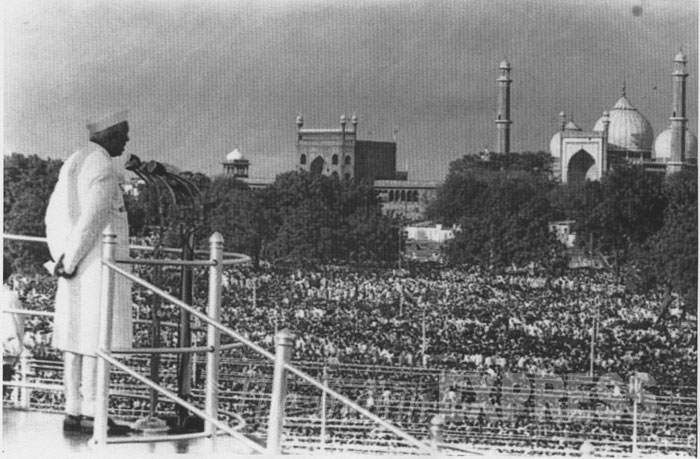 Ancak, başta Pencap’ta olmak üzere, bağımsızlığın olumlu yüzü isyan ve kıyımın yaşattığı dehşetle yara aldı. Mountbatten’in iktidarının geri çekilmeyi hızlandırması karışıklığı şiddetlendirdi.
Mart 1947’de isyanın patladığı yer, Müslümanların çoğunlukta olduğu Hindu ve Sihlere saldırdığı, Batı Pencap’tı.
16 Ağustos’ta ilan edilen Sınır Kararı’yla topraklarının ve kutsal mekanlarının ikiye bölündüğünü, topluluklarının dağıldığını düşünen Sihler ayaklandılar. Pencap’ta tırmanan şiddet, bir gecede ortaya çıkan bir cinnet gibiydi. Hatta Köylüler arkadaşlarını olan insanları öldürüyor ve kadınlara tecavüz ediyorlardı.
Eski INA ve Hindistan Ordusu askerleri bir araya gelerek jatha adı verilen gezici çeteler kurup Doğu Pencap’ta Müslümanların çoğunlukta olduğu köylere gecede üç dört baskın düzenlediler.
Bu yaşanan olaylar çerçevesinde muazzam ölçüde yaşam kaybı yaşanmıştı. Hayatta kalanlar ise sadece kendi ülkelerinde güvende olduklarını düşündükleri için devlete olan bağlılıkları doruk noktasına çıkıyordu.
1947’nin son üç-dört ayında yaklaşık 5 milyon Hindu ve Sih, Batı Pencap’tan Hindistan’a göçtü ve 5,5 milyon Müslüman aksi istikamete taşındı. Sonuç, bugün “etnik temizlik” denen olguya yakındı: %60’ı Hindulardan ve %35’i Sihlerden oluşan bir Hint Pencapı ortaya çıkarken, Pakistan Pencapının neredeyse tamamı Müslümanlardan oluşuyordu.Yurdunu terk etmeyerlerse düşmanca bir ortamda yaşamaya mahkûm oldu.
PRENSLER, KEŞMİR, KAÇIRILAN KADINLAR
Sömürge döneminde prensler sadece İngilizlerle bağ kurduğundan, bağımsızlığın ilanı onları kaderleriyle başbaşa bıraktı. Mountbatten, prenslerin İngiltere’den hiçbir yardım bekleyemeyeceğini vurgulasa da, devletlerinin haritadan silinmesini istemeyen prensler; daha fazla zaman ve daha iyi koşullar talep ettiler. Fakat bu çağrılar nafileydi çünkü nüfuzlarını yitirmiş olan prenslerin Hindistan Hükümeti karşısında pazarlık gücü yoktu. Prenslere hükumdar hazinesi teklif edildi, birkaçı hariç tüm prenslerin katılımı sağlandı. 

Ayak direyenlerden biri Haydarabad Nizamı’ydı. Büyük ve nüfusu kalabalık bir devletin yöneticisi olan Nizam, bağımsızlık isteyen bir Müslüman’dı ve Müslüman askerlerden oluşan düzenli bir ordu kurma niyetindeydi ama coğrafi ve dini sebeplerden dolayı bu planı suya düşecekti. Eylül 1948’de Hint Ordusu, Nizam’ın iki yüz yıllık hanedanlığına doğru yürüyüşe geçti.
Diğer önemli direniş odağı, Keşmir’in Hindu mihracesiydi. Yüksek dağlarıyla Hindistan düzlüklerinden ayrılan Keşmir, hem Hindistan hem de Pakistan’la sınırı olan çok önemli bir devletti. Dolayısıyla hükümdarı herhangi birine katılmayı tercih edebilirdi. Bocalayan mihrace, Pakistan’ın düzensiz ordularının işgali üzerine, Ekim 1947’de Hindistan’a boyun eğdi. 

Pakistan açısından en önemli olgu, Keşmir’in yoğun Müslüman nüfusuydu. Pakistan’ın varoluş nedeni Müslümanlara bir vatan sağlamaktı. Pakistanlılar, geride Hindistan’a yayılmış milyonlarca Müslüman kalmasına rağmen, bilhassa Keşmir’in Pakistan’a ait olması gerektiğini düşünüyordü. Bu nedenle sonraki yirmi beş yıl içinde üç kez Hindistan ile savaşıp Keşmir’in batısının bir bölümünü ele geçirmelerine rağmen, hiçbir zaman Keşmir’in kalbi olan Srinagar’a sahip olamadılar.
Dönemin bir diğer önemli olayı ise, köylere ya da mülteci kamplarına düzenlenen saldırılar sırasında kaçırılan kadınlardı. Genellikle tecavüz edildikten sonra satılan veya sokağa atılan bu kadınlar, bazen de kendilerini kaçıranlarla evlenmeye zorlanıyordu. Sih jatha’ların organize ettiği bu eylemlerde kaçırılan 40-50 bin civarı kadından Müslüman olanların sayısı Hindu ve Sih olanların iki katıydı. 1947 sonlarında düzen sağlandıktan sonra her iki hükümet de kaçırılan kadınların ait oldukları ulusa dönebilmeleri için yerlerini tespit etmeye çalıştı. Müslüman kadınlar Pakistan’a, Hindu ve Sih’ler Hindistan’a ait sayıldı. Keşmirlilerin durumunda olduğu gibi hiçbir zaman mağdurların istekleri dikkate alınmadı. Kimi kadınlar evlerine hiç dönmek istemedi, kimi erkekler ‘’kirletilmiş’’ kadınları kabul etmek istemedi, kimileri kocaları ve çocukları ile ayrı evlere yerleşti, bazıları ise tüm yakınlarını kaybetmişti. Fakat Hindistan ve Pakistan hükümetleri için bunların bir önemi yoktu. Zorla geri gönderme uygulaması 1954’e kadar resmi politika olarak uygulandı.
HİNDU SAĞI VE GANDHİ SUİKASTİ
Mahatma Gandhi, 30 Ocak 1948’de, Yeni Delhi’de bir toplu duayı yönetirken, bağnaz bir Hindu olan Nathuram Godse tarafından öldürüldü.
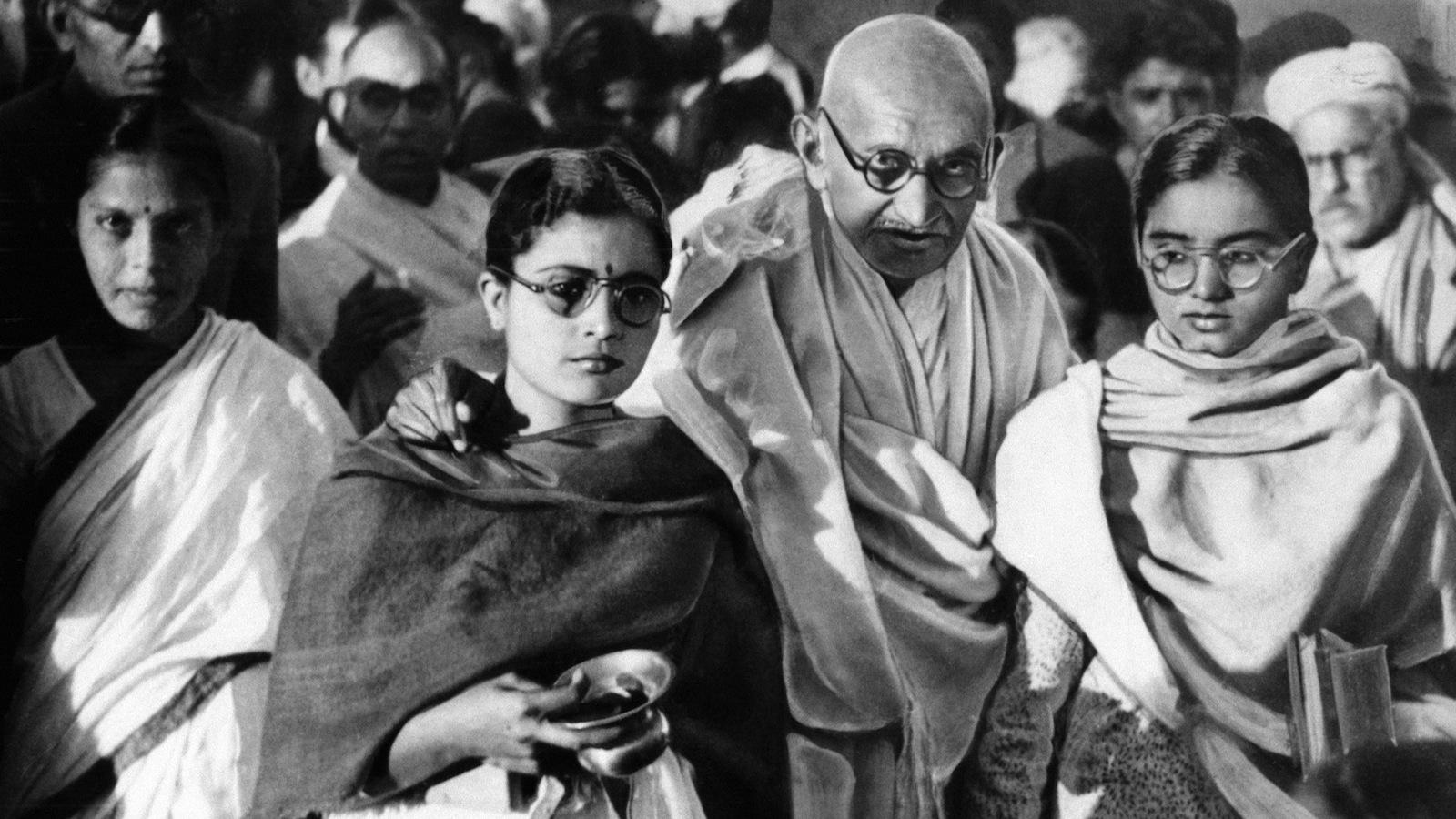 Suikastin ardından Nehru yaptığı radyo konuşmasında şöyle dedi: “Işık,aramızdan ayrıldı; artık her yer karanlık.”
Ölümünden hemen önce Dua ve Oruç yoluyla, Pakistanın yaklaşık 40 milyon ingiliz sterlini tutan likit varlık payının verilmesini sağlamaya çalıştı.
Gandhi suikasti, daha önce görülmeyen güçlü bir Hindu milliyetçilik dalgası yarattı. “Mahatma” sıfatında olduğu gibi, genellikle Hintliler tarafından Hindu terimleriyle algılanmasına rağmen Gandhi, bağımsız Hindistan’ın tüm topluluklarını bağrına basması gerektiğini savunuyordu.
1925’te kuruluşuyla militan bir çehre kazanan Hindu milliyetçi Rashtriya Swayamsevak Sang’ın (Milli Gönüllüler Birliği- RSS) bir taraftarı olan Godse’nin düzenlediği suikastinden sonra Hindu milliyetçiliği büyük bir itibar kaybı yaşadı.
RSS, Gandhi süikastinin vurduğu damgadan, Gandhi’nin ölümünden 40 yıla aşkın süre sonra ancak kurtulabildiler.
1950’ye gelindiğinde Hindistan, ülkenin muhtemelen daha önce hiç yaşamadığı olağanüstü bir on yıl geçirmişti: bağımsızlık zaferi, savaşın yarattığı trajediler, bölünme ve görülmemiş düzeyde bir sivil şiddet.
26 Ocak 1959’da yeni anayasının yürürlüğe girmesi, Hindistan’da başlayan yeni bir dönemin, ulus inşası ve ekonomik kalkınma döneminin habercisiydi